La  définition
- Identifier les différents types de définition dans un texte scientifique
définir, 
expliquer, 
comprendre comment se présente une définition
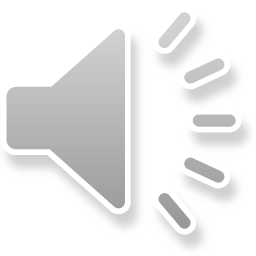 Les différents types de définition
Par l’étymologie 
Par la désignation, synonymie,  l’équivalence
par la fonction
par la caractérisation
par composition et décomposition
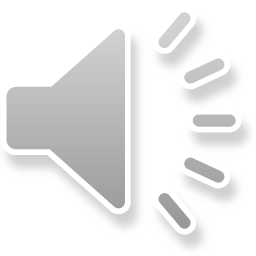 L’étymologie
Instrument : [έѕtrymά] n.m. – 1365, estrument v.1119 ; lat. instrumentum « ce qui sert à équiper », de instruere → instruire. I. 1.Objet fabriqué servant à exécuter qqch. à faire une opération.. rem. 
Le Petit Robert, dictionnaire de langue française, 2020
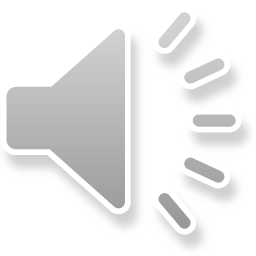 La désignation, synonymie  l’équivalence
Le réchauffement climatique désigne un phénomène naturel qui a des conséquences graves sur notre planète.
Le téléphone est un moyen de communication largement utilisé
Par la fonction
Le téléphone portable sert à communiquer avec n’importe quelle personne où qu’elle soit,
Le thermomètre est un instrument qui sert à mesurer la température,
. L’ampèremètre est un instrument   qui permet de mesurer  l’intensité  d’un courant électrique
Par la caractérisation
Les lessives, présentées sous formes nettoyantes liquides ou de poudre, sont produites par millions de tonnes chaque année et entrainent des risques de pollution des eaux.
Par la  composition et décomposition
Elles (lessives) contiennent souvent plus d’une dizaine de composants. Parmi les plus importants, on trouve les détergents, les agents de blanchiment, les sels neutres et les adoucisseurs
Une batterie est un assemblage de plusieurs petites piles, appelées aussi cellules
Applications
Quels sont les types de définition du texte suivant?

Une pile est un appareil transformant en énergie électrique l’énergie dégagée par une réaction chimique. De manière générale, une pile est composée de deux substances différentes- généralement des métaux-  séparés par un électrolyte. Une des deux substances deviendra le pôle  positif (l’anode), l’autre le négatif (la cathode). Les ions, des atomes chargés électriquement, passent de l’anode à la cathode via l’électrolyte. Par exemple,  dans le cas d’une pile de lampe de poche, le boîtier de zinc agit comme cathode (chargée négativement). Placée au centre, l’anode (chargée positivement) est faite de carbone. L’électrolyte est une pâte à  base d’eau et  de sel. Le fait de relier la pile à  l’ampoule de la lampe donne le signal de départ. Un circuit est amorcé à l’intérieur de la pile et les ions se mettent à circuler de l’anode à la cathode. Cette énergie est ensuite utilisée par l’ampoule de la lampe.